PALESTRA GERENCIAL


5 Menos que São Mais
Redução de Desperdício©®
S01
5 Menos que São Mais
Redução de Desperdício©®
Histórico e objetivo da Metodologia;
Aumento da competitividade, capacidade produtiva e redução de impactos ambientais negativos nas MPE;
Aplicação da Metodologia Sebrae de  Redução de Desperdício; e
Casos de sucesso.
Roteiro
S02
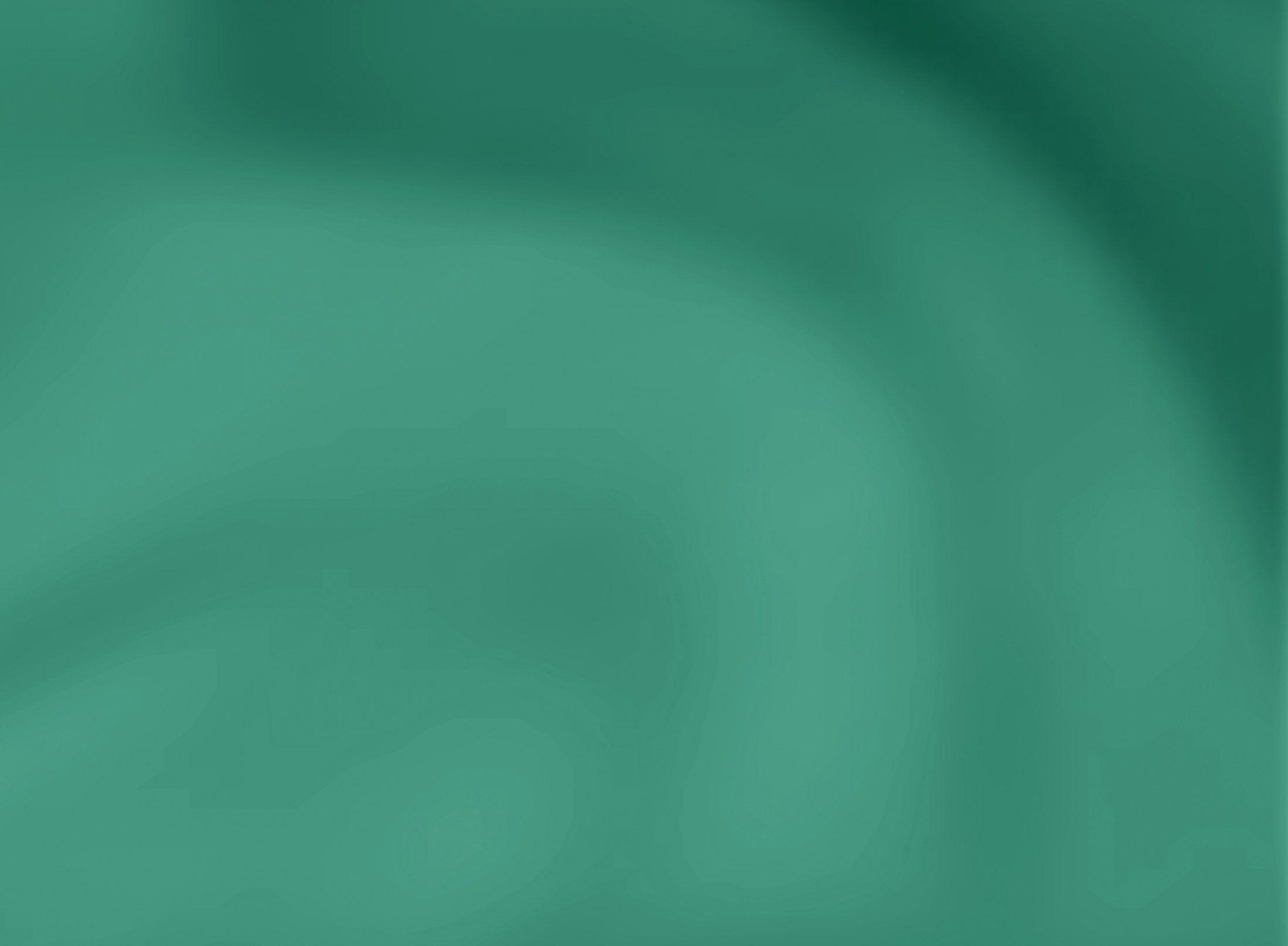 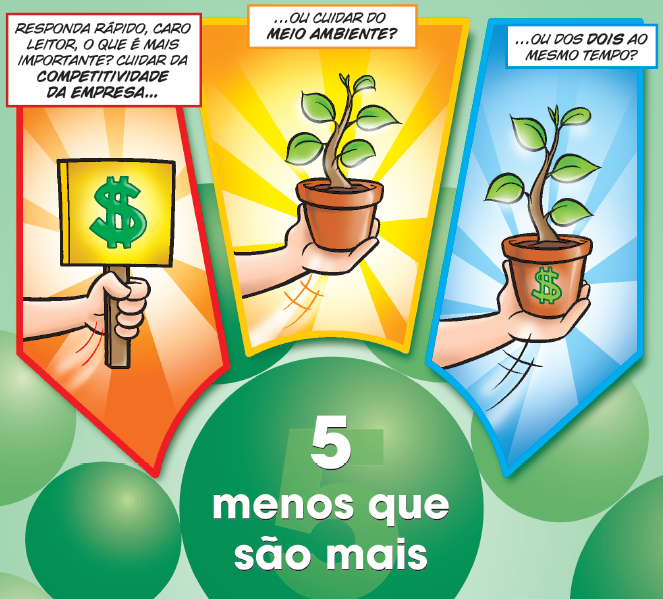 S03
1
COMO surgiu a Metodologia?
S04
5 Menos que São Mais
Redução de Desperdício©®
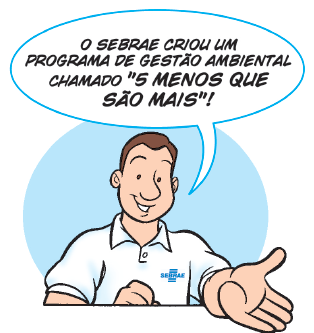 Concebido em 1996 pelo Sebrae DF
Histórico
S05
5 Menos que São Mais
Redução de Desperdício©®
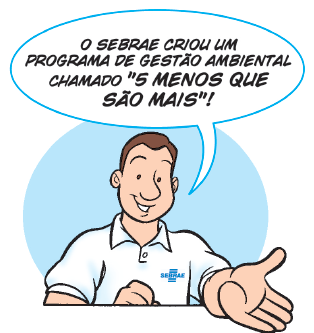 Baseada na aplicação de outras ferramentas de gestão ambiental, como: 

ISO 14001;
Processos de coleta seletiva;
Produção mais Limpa;
Boas Práticas de Gestão Empresarial; e 
Abordagem conceitual dos 5 Menos que são Mais.
Histórico
S06
5 Menos que São Mais
Redução de Desperdício©®
Na formulação da Metodologia, o Sebrae considerou que:
As questões ambientais estão diretamente ligadas à competitividade.
Justificativa
S07
5 Menos que São Mais
Redução de Desperdício©®
Na formulação da Metodologia, o Sebrae considerou:
As dificuldades das micro e pequenas empresas em adotar procedimentos de controle ambiental.
Justificativa
S08
5 Menos que São Mais
Redução de Desperdício©®
Na formulação da Metodologia, o Sebrae considerou:
As questões ambientais estão diretamente ligadas à competitividade.
As dificuldades das micro e pequenas empresas em adotar procedimentos de controle ambiental.
A relevância dos impactos ambientais que 
determinadas atividades vêm causando.
Justificativa
S09
2
QUAL o objetivo da Metodologia?
S10
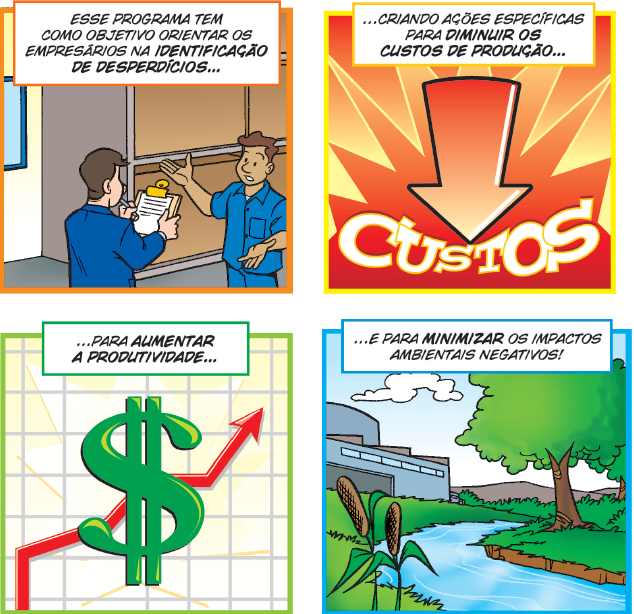 5 Menos que São Mais
Redução de Desperdício©®
A proposta é abordar a dimensão ambiental a partir do aumento da rentabilidade/lucratividade que poderá ser obtido com a diminuição  dos eventuais desperdícios.
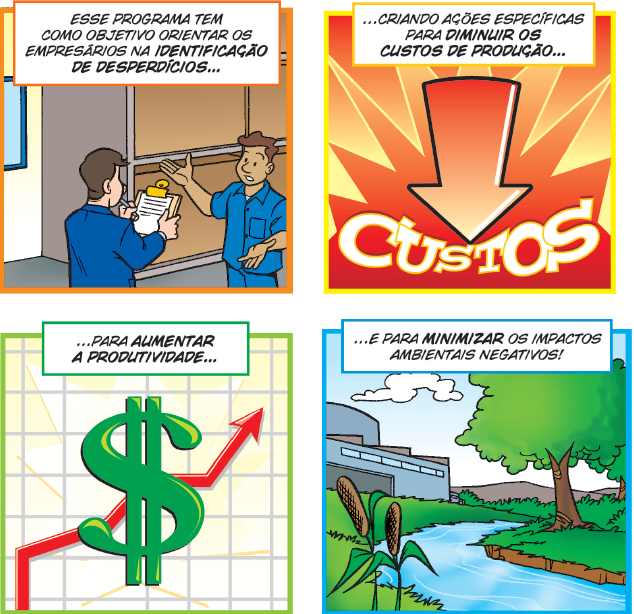 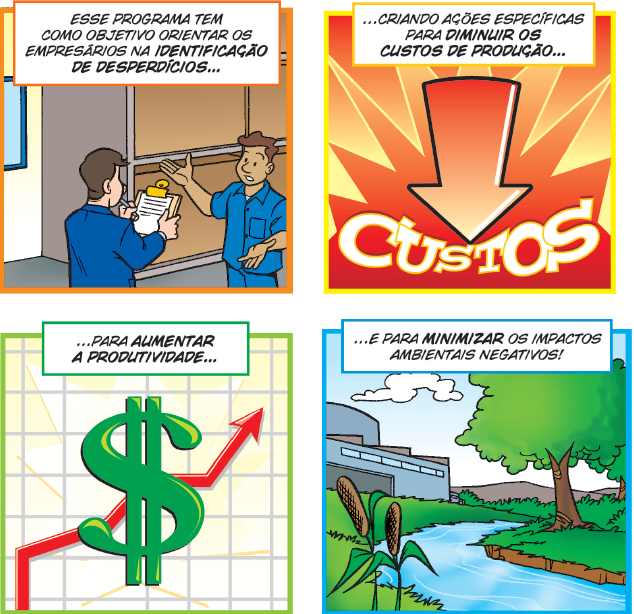 Objetivo
S11
3
SERÁ que existe desperdício 
na minha empresa?
S12
5 Menos que São Mais
Redução de Desperdício©®
Qualquer atividade gera impacto;
 Sem atividade não há emprego/renda;
 O desenvolvimento é necessário, mas pode se dar de modo a impactar menos. Ou seja: acontecer de forma planejada – de modo a gerar menos impactos ambientais.
Importância
S13
5 Menos que São Mais
Redução de Desperdício©®
Consumo: Uso + desperdício.
Uso: Consumo de insumos e matérias-primas.
Desperdício: Inerente aos processos - são os produtos não desejados. Os resíduos de qualquer sistema produtivo só podem ser provenientes das matérias-primas ou insumos de produção utilizadas no processo.
Perdas: Oportunidades de melhoria no planejamento, no processo de compra e venda, na estocagem de materiais etc.
Definições
S14
4
COMO aumentar a competitividade, melhorar a capacidade produtiva e ainda reduzir impactos ambientais negativos?
S15
5 Menos que São Mais
Redução de Desperdício©®
Existem vários Procedimentos, Normas 
e  Ferramentas de Gestão Ambiental
Sistemas e Ferramentas de Gestão Ambiental
S16
Gestão da Segurança  e Saúde no Trabalho - OHSAS 18001
Gestão da Qualidade
ISO 9000/2000
PROCEDIMENTOS
NORMAS
Gestão Ambiental
ISO 14001
Responsabilidade
Social AS 8000
BPF 
Boas
Práticas de 
Fabricação
PAS
Programa
Alimentos
Seguros
P + L
Produção mais
Limpa
SIGs
Sistemas
Integrados de 
Gestão
FERRAMENTAS
5 Menos que são 
Mais – Redução de
Desperdício
Normas 
Técnicas
Design
Eficiência
Energética
5 s
S17
Gestão da Segurança  e Saúde no Trabalho - OHSAS 18001
Gestão da Qualidade
ISO 9000/2000
PROCEDIMENTOS
NORMAS
Gestão Ambiental
ISO 14001
Responsabilidade
Social AS 8000
BPF 
Boas
Práticas de 
Fabricação
PAS
Programa
Alimentos
Seguros
P + L
Produção mais
Limpa
SIGs
Sistemas
Integrados de 
Gestão
FERRAMENTAS
5 Menos que são 
Mais – Redução de
Desperdício
Normas 
Técnicas
Design
Eficiência
Energética
5 s
S18
5 Menos que São Mais
Redução de Desperdício©®
Filme Didático da Metodologia SEBRAE
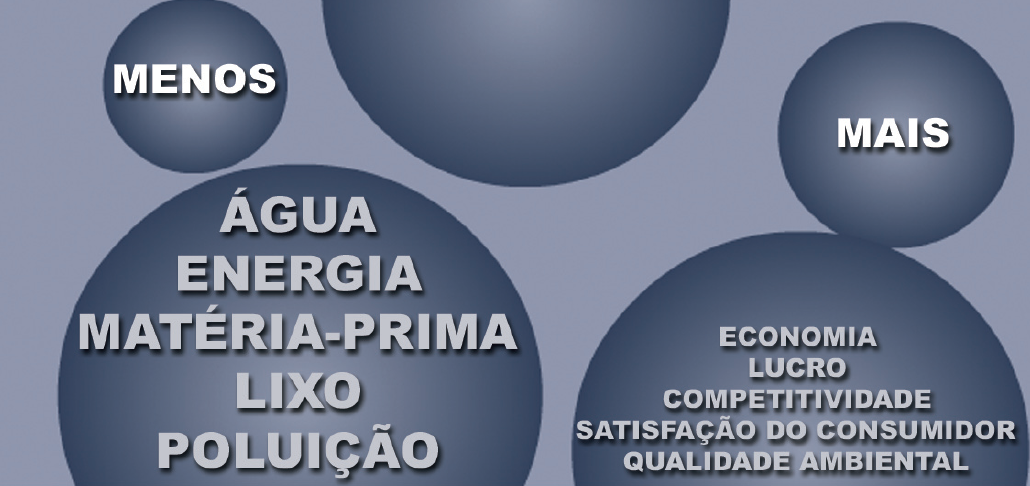 S19
5
COMO funciona a 
Metodologia Sebrae de
Redução de Desperdício?
S20
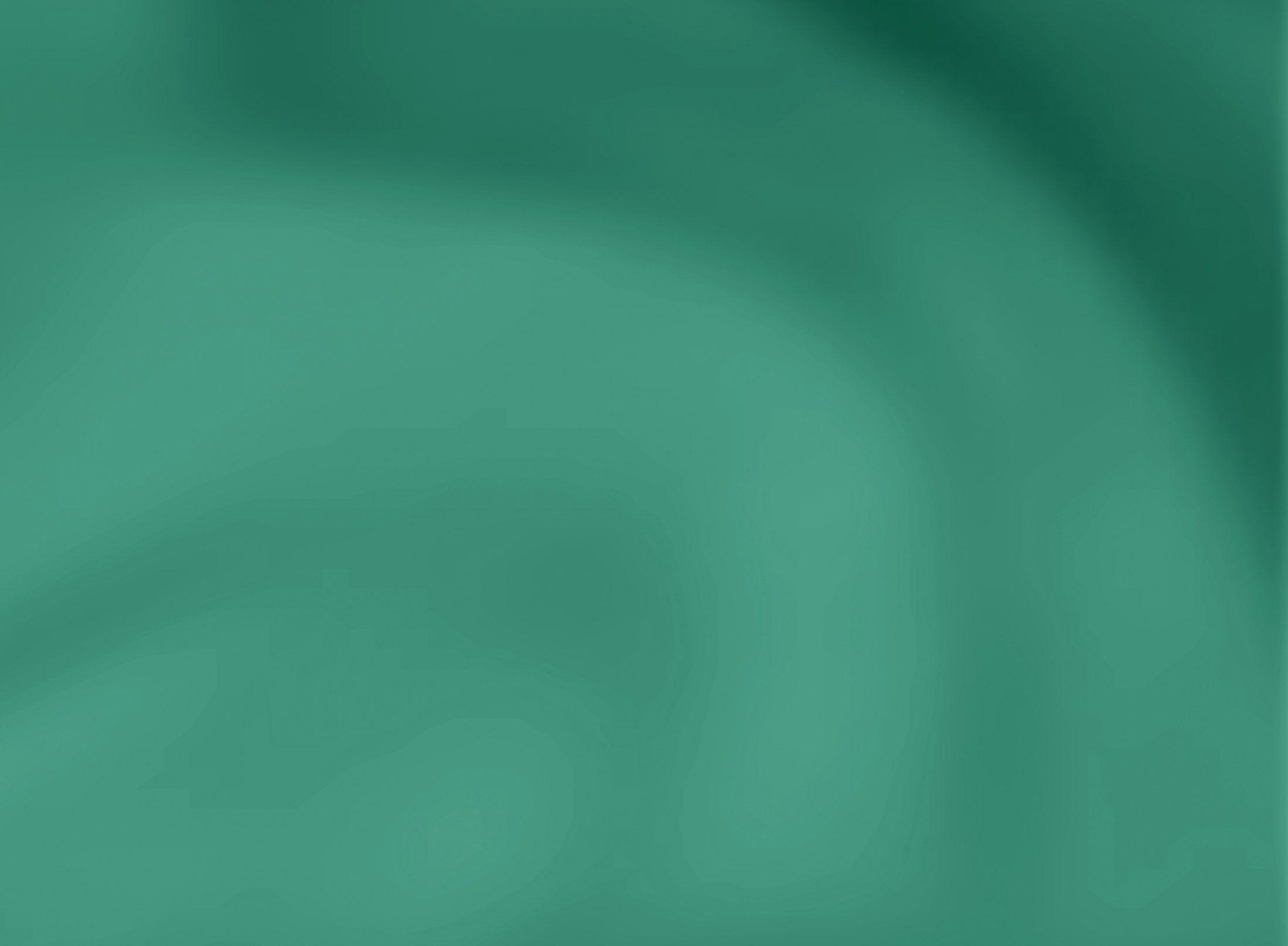 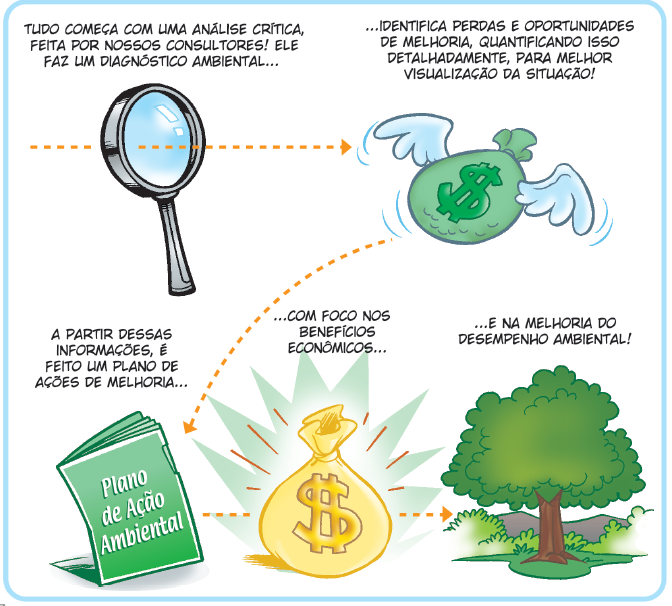 S21
5 Menos que São Mais – Redução de Desperdício©®
A empresa é analisada a partir de um modelo:
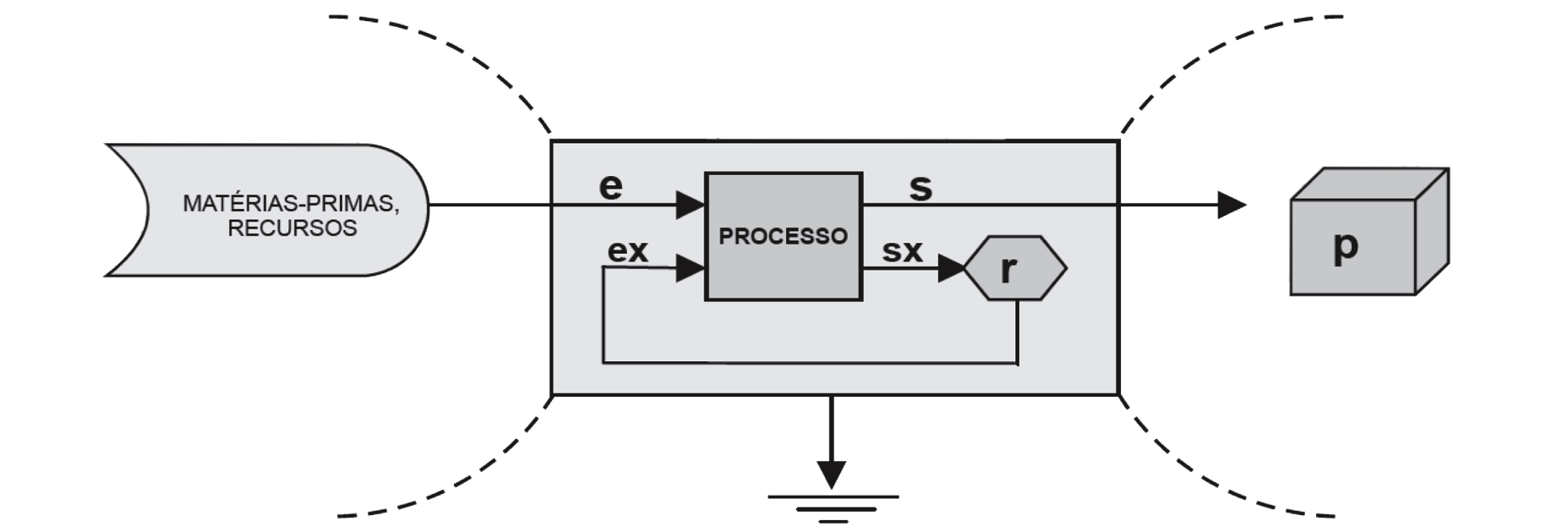 SISTEMA EMPRESA
(conforme delimitada)
AMBIENTE 
DE ENTRADA
AMBIENTE
DE SAÍDA
FORÇA DE ENERGIA
S22
5 Menos que São Mais – Redução de Desperdício©®
A empresa é analisada a partir de um modelo:
Entra e energia em forma de matérias-primas ou recursos (e)
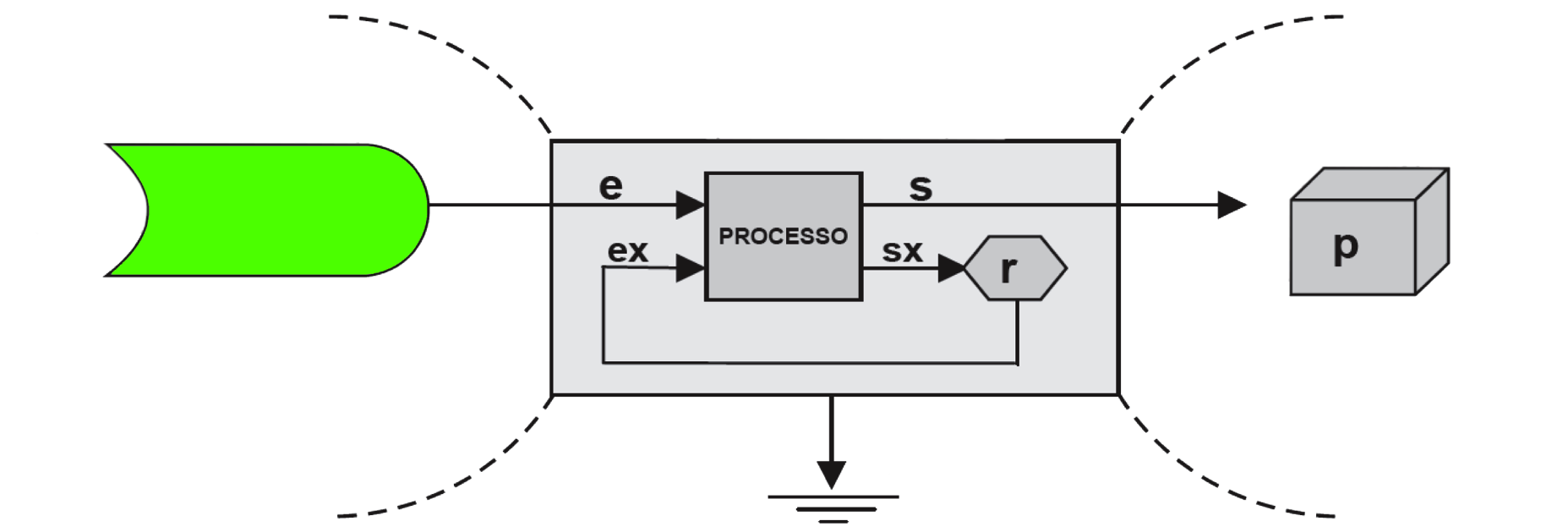 SISTEMA EMPRESA
(conforme delimitada)
Matérias-primas
ou recursos
AMBIENTE 
DE ENTRADA
AMBIENTE
DE SAÍDA
FORÇA DE ENERGIA
S23
5 Menos que São Mais – Redução de Desperdício©®
São convertidos em produtos ou serviços (p)
Sempre vão existir perdas e/ou geração de resíduos (r)!
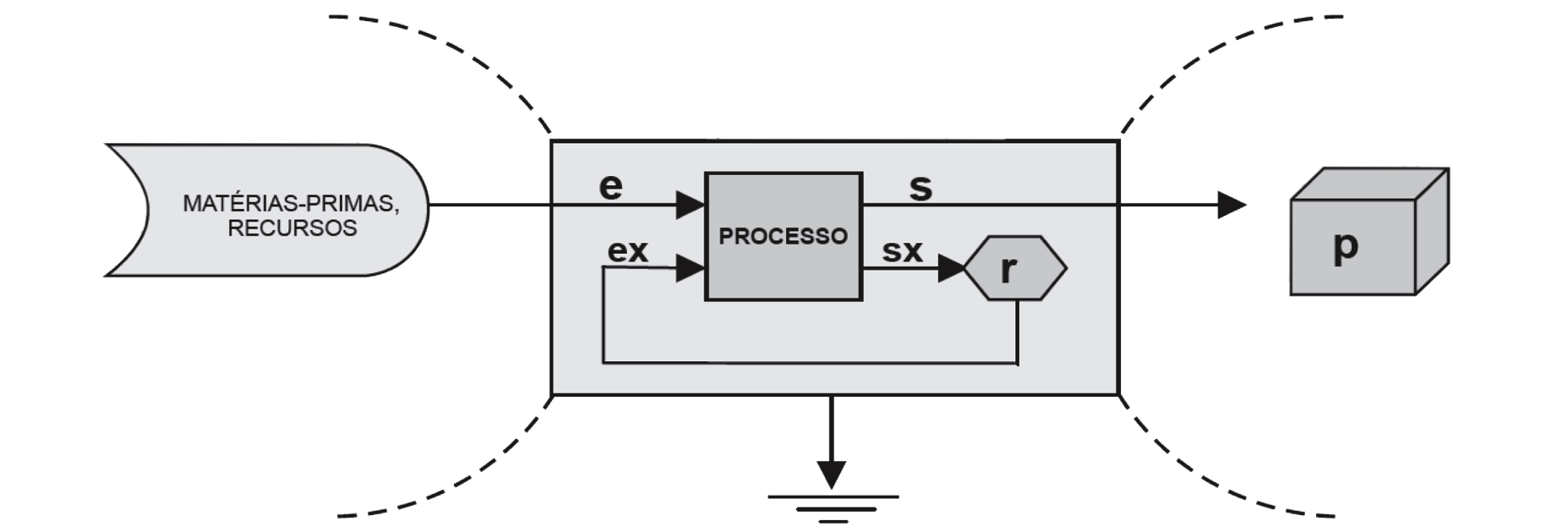 SISTEMA EMPRESA
(conforme delimitada)
Produtos Serviços
Resíduos
AMBIENTE 
DE ENTRADA
AMBIENTE
DE SAÍDA
FORÇA DE ENERGIA
S24
5 Menos que São Mais – Redução de Desperdício©®
Reduzindo o gasto energético e a saída de resíduos do sistema (empresa).
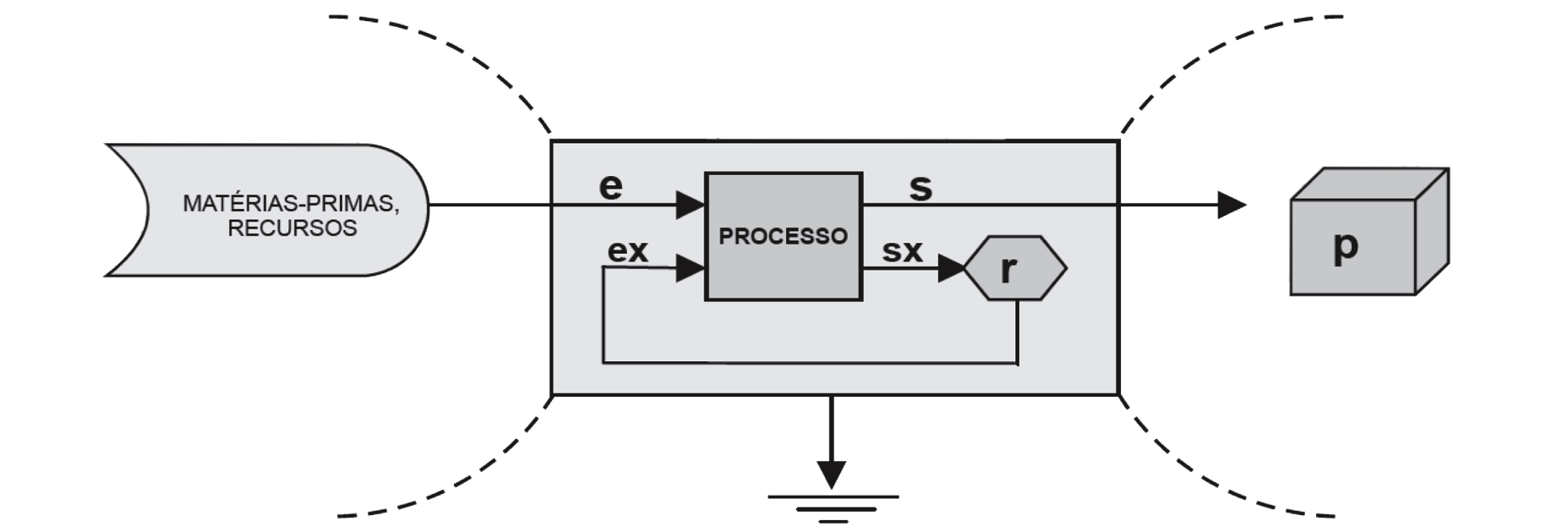 SISTEMA EMPRESA
(conforme delimitada)
AMBIENTE 
DE ENTRADA
AMBIENTE
DE SAÍDA
FORÇA DE ENERGIA
S25
6
QUAL o foco da 
Metodologia Sebrae de
Redução de Desperdício?
S26
5 Menos que São Mais
Redução de Desperdício©®
Abordagem Convencional
Resíduo é gerado!
O que devo fazer com ele?
O foco principal é a reciclagem e/ou destinação correta dos resíduos, efluentes e emissões.
Metodologia
S27
5 Menos que São Mais
Redução de Desperdício©®
Abordagem da Metodologia
Resíduo é gerado!
Como? Por quê? De onde? 
Como minimizar a geração?
O foco principal é a abordagem preventiva!
Metodologia
S28
5 Menos que São Mais
Redução de Desperdício©®
Foco da Metodologia
ABORDAGEM PREVENTIVA
Prioridade de Atuação:

1 - Redução do desperdício na fonte;
2 - Reciclagem interna e externa dos resíduos;
3 - Tratamento de resíduos (fim de tubo).
Metodologia
S29
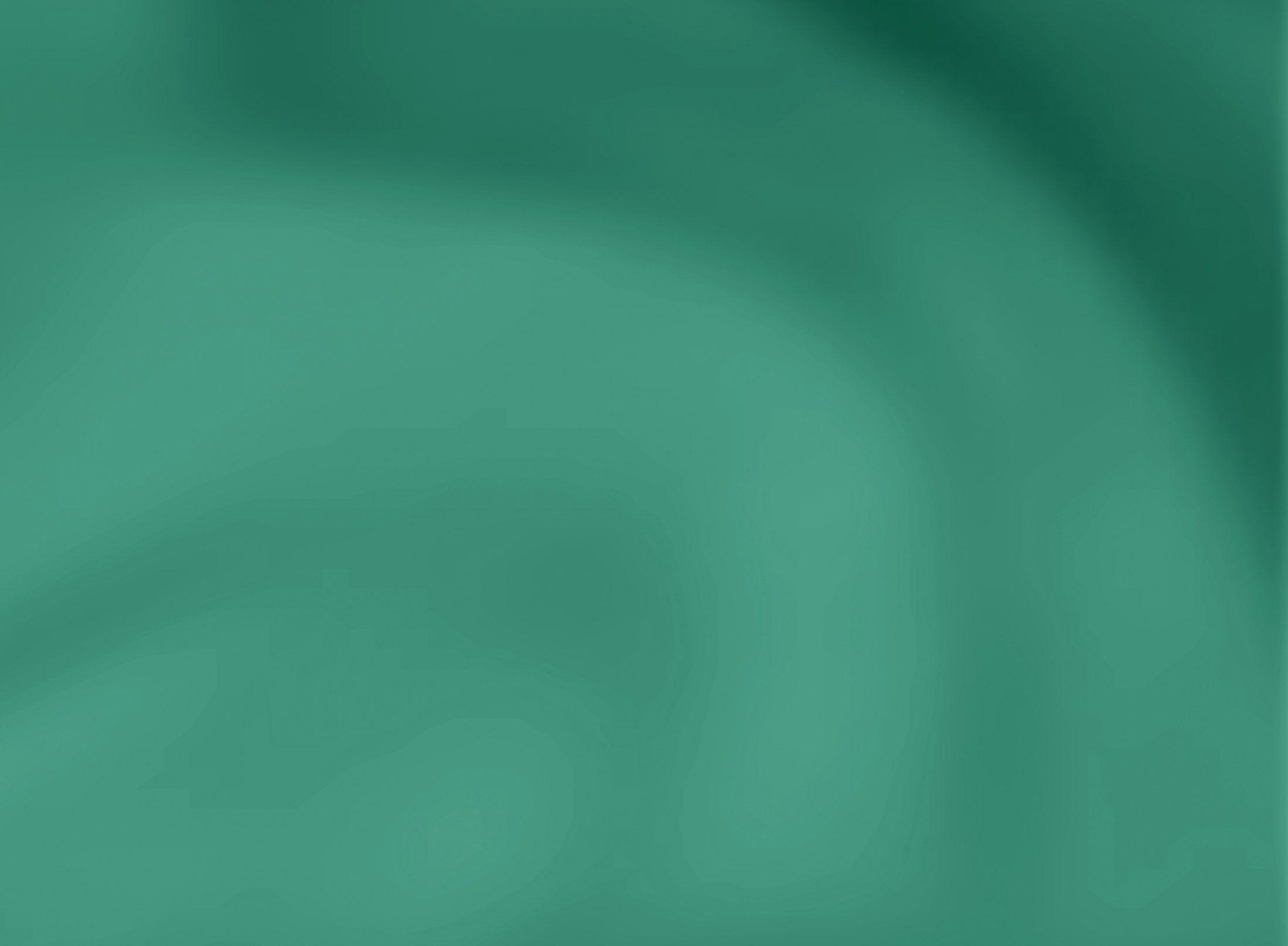 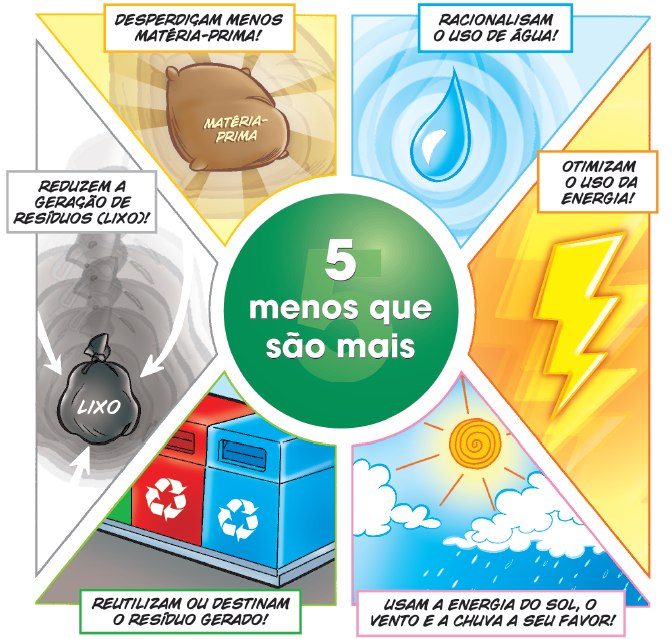 S30
5 Menos que São Mais
Redução de Desperdício©®
1
MINIMIZAÇÃO DO DESPERDÍCIO 
DE ÁGUA NA PRODUÇÃO.
Foco das ações
S31
5 Menos que São Mais
Redução de Desperdício©®
2
MINIMIZAÇÃO DO DESPERDÍCIO DE ENERGIA POR UNIDADE DE PRODUÇÃO.
Foco das ações
S32
5 Menos que São Mais
Redução de Desperdício©®
3
MINIMIZAÇÃO DAS PERDAS DE 
MATÉRIA-PRIMA POR UNIDADE DE PRODUÇÃO.
Foco das ações
S33
5 Menos que São Mais
Redução de Desperdício©®
4
MINIMIZAÇÃO DA GERAÇÃO DE RESÍDUOS.
Foco das ações
S34
5 Menos que São Mais
Redução de Desperdício©®
5
MINIMIZAÇÃO DA POLUIÇÃO.
Foco das ações
S35
7
QUEM pode participar?
S36
5 Menos que São Mais
Redução de Desperdício©®
Micro e pequenas empresas do comércio, da indústria, dos serviços e da agroindústria, participantes de cadeias produtivas e arranjos produtivos locais, engajadas nas ações do Sebrae e cujas atividades envolvem aspectos e impactos ambientais negativos.
Público-alvo
S37
8
O que é preciso fazer 
para obter sucesso com a
aplicação da Metodologia?
S38
5 Menos que São Mais
Redução de Desperdício©®
Permita-se mudar!
MUDANÇAS NO AMBIENTE
Novos objetivos, estratégias, planos/ações, produtos e serviços.
S39
5 Menos que São Mais
Redução de Desperdício©®
Permita-se mudar!
MUDANÇAS NA TECNOLOGIA
Redesenho estrutural, descentralização e novo fluxo de trabalho.
S40
5 Menos que São Mais
Redução de Desperdício©®
Permita-se mudar!
MUDANÇAS NA ESTRUTURA
Redesenho de fluxo de trabalho e novos equipamentos.
S41
5 Menos que São Mais
Redução de Desperdício©®
Permita-se mudar!
MUDANÇAS NAS PESSOAS
Novos conhecimentos, habilidades, atitudes, expectativas e percepções.
S42
9
QUAIS os RESULTADOS da aplicação desta Metodologia?
S43
5 Menos que São Mais – Redução de Desperdício©®
Redução do desperdício de Alimentos
Principal Ação: 
Implementação de incentivos aos funcionários que conseguiram gerenciar o buffet com menos desperdício.

Redução do Desperdício: 65% do de alimentos, ou seja, 4.326kg de alimentos por dia.
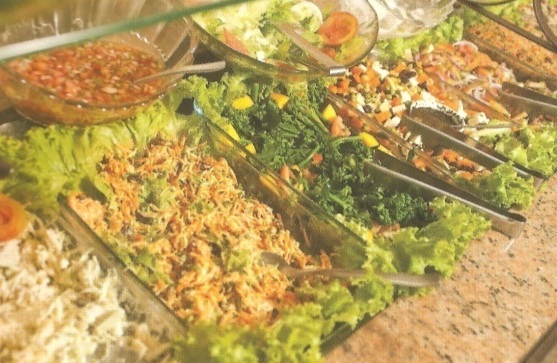 Resultados – RESTAURANTES
S44
5 Menos que São Mais – Redução de Desperdício©®
Redução de perdas com recheios das pizzas
Principal Ação: 
Padronização dos principais ingredientes utilizados nos recheios das pizzas

Ganho econômico: 
R$ 6.500,00/mês
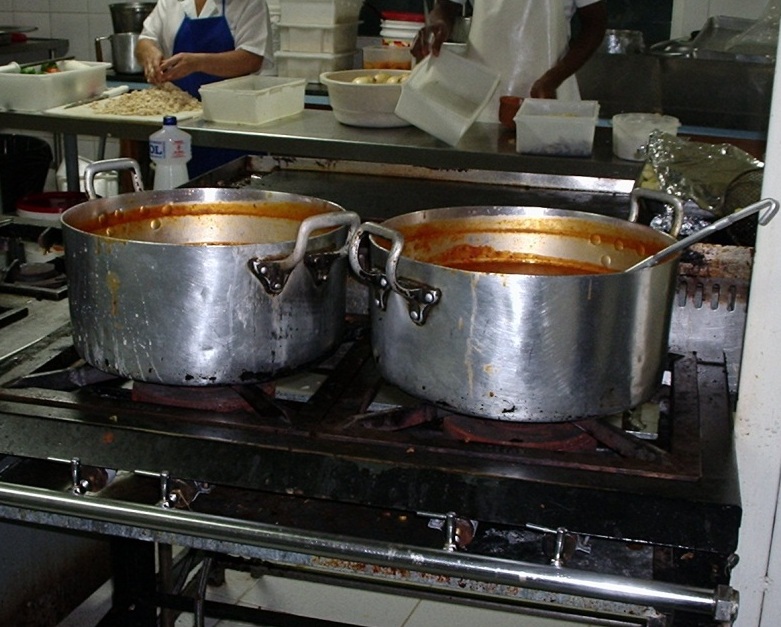 Resultados – PIZZARIAS
S45
5 Menos que São Mais – Redução de Desperdício©®
Redução do desperdício de matérias-primas
Principal Ação: 
Início da implantação de sistema para padronização dos ingredientes dos pães recheados. 

Redução do Desperdício: 13,19% 

Ganho econômico: R$ 546,16/mês
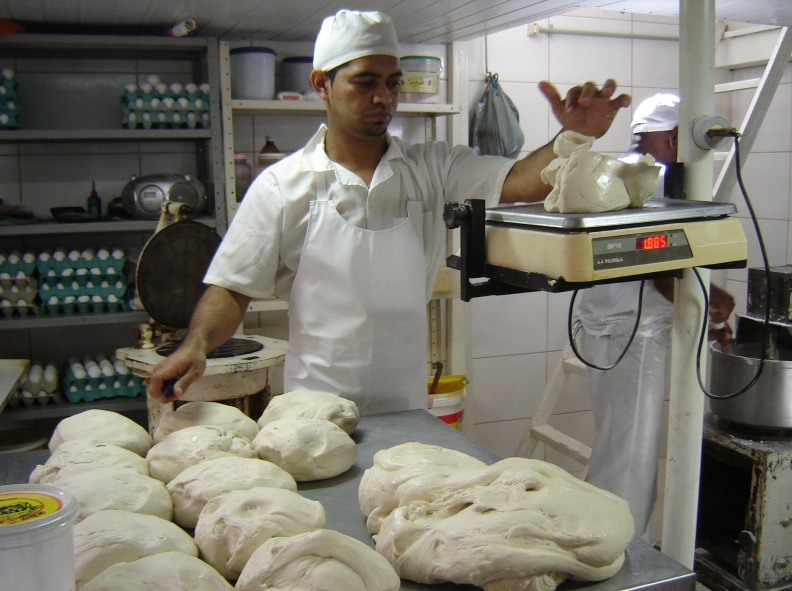 Resultados – PADARIAS
S46
5 Menos que São Mais – Redução de Desperdício©®
Redução do desperdício Hortifrutis
Principais Ações: 
- Melhor planejamento das compras;
- Realização de controle por meio de medições e indicadores de desperdício dos hortifrutis. 

Redução do Desperdício: 10%
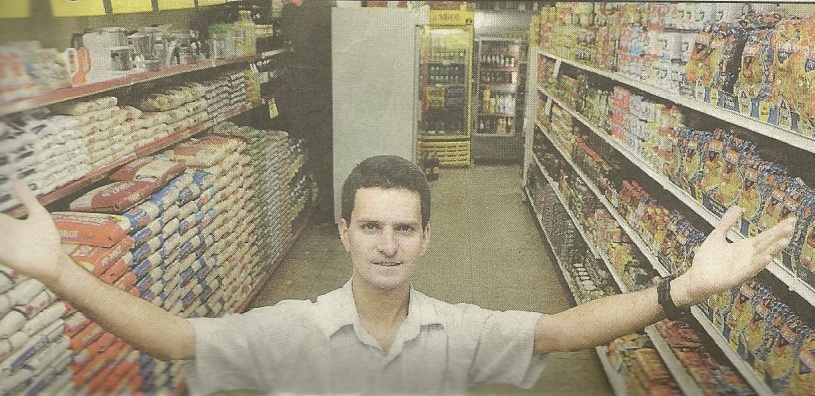 Dono de Mercadinho da Ceilândia-DF adotou práticas diárias que ajudaram a reduzir 10% dos custos. Fonte: Jornal Correio Braziliense (20/09/2011)
Resultados – MERCADINHO
S47
5 Menos que São Mais – Redução de Desperdício©®
Redução do desperdício de alimentos
Principais Ações: 
- Pequena redução das quantidades dos alimentos mais desperdiçados servidos no buffet;
- Substituição dos recipientes, por recipientes menores.

Redução do Desperdício: 10%
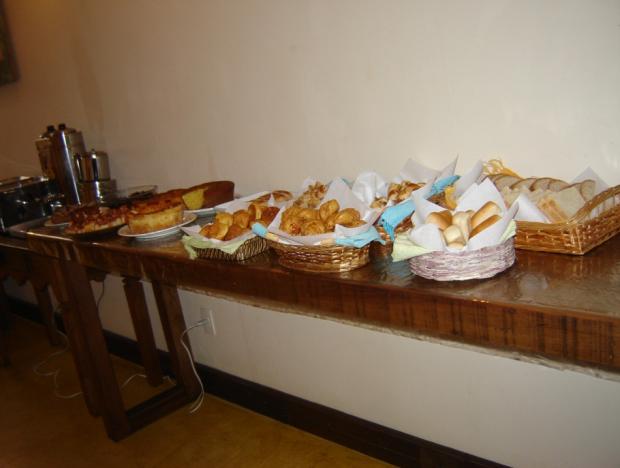 Resultados – POUSADAS
S48
5 Menos que São Mais – Redução de Desperdício©®
Redução do desperdício de produtos de limpeza
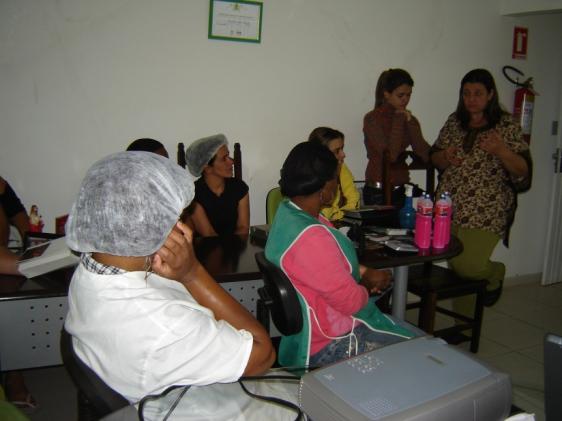 Principais Ações: 
- Compra e a utilização de dosadores/medidores.
- Estabelecimento de metas aos funcionários, com gratificações.
- Elaboradas instruções normativas de padronização.
Resultados – BUFFET DE FESTAS
S49
5 Menos que São Mais – Redução de Desperdício©®
Redução do desperdício de produtos de limpeza
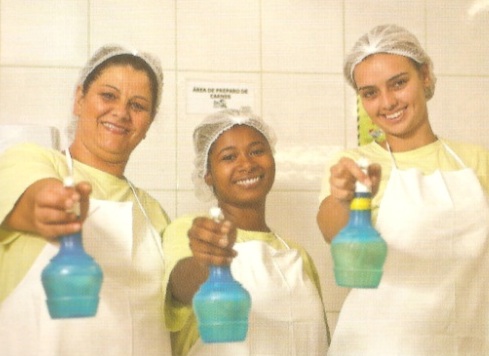 Redução do Desperdício: 38,32% de produtos de limpeza

Ganho econômico: 
R$ 334,00/mês
Revista Passo-a-Passo. Sebrae MG.
Resultados – BUFFET DE FESTAS
S50
5 Menos que São Mais – Redução de Desperdício©®
Redução do desperdício de água
Principal Ação: 
A adoção do sistema de reuso de água em máquinas de lapidação.

Redução do Desperdício: 70,5%, ou seja, 168.000 litros de água mensalmente.
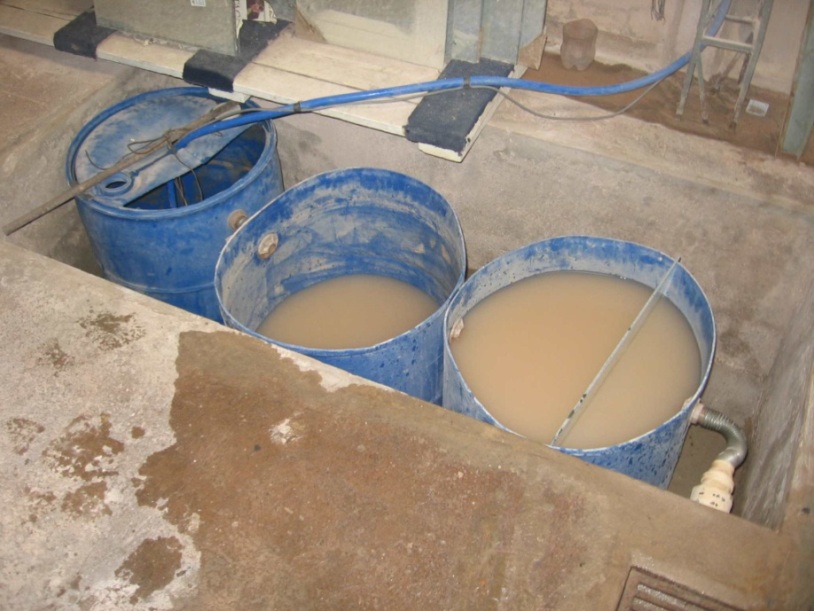 Resultados – VIDRAÇARIA
S51
5 Menos que São Mais – Redução de Desperdício©®
Redução das perdas de xampu e condicionador
Principal Ação: 
Padronização do uso de xampu e condicionador para lavagem de cabelos de diferentes tamanhos. 

Redução do Desperdício: 15,75l

Ganho econômico : R$832,00/mês
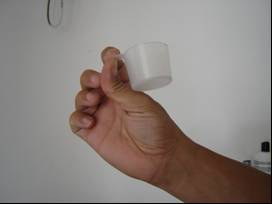 Resultados – SALÃO DE BELEZA
S52
5 Menos que São Mais – Redução de Desperdício©®
Redução do desperdício de papel
Principal Ação: 
Redução de informativos copiados com uso de e-mails.

Redução do Desperdício: 118Kg  de papéis.

Ganho econômico : R$1.025,93/mês
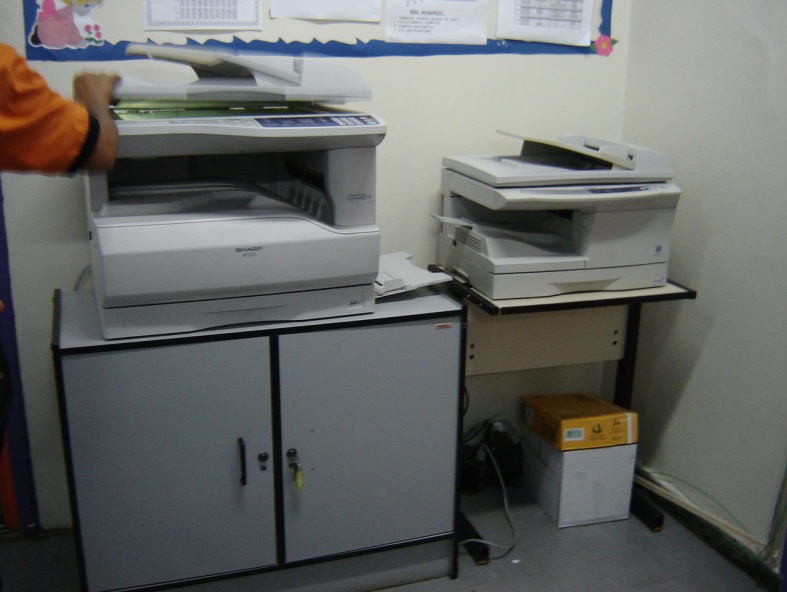 Resultados – ESCOLAS
S53
5 Menos que São Mais – Redução de Desperdício©®
Redução do desperdício THINER
Principais Ações: 
- Maior controle na manipulação do THINER;
-Redução no volume de
THINER utilizado na limpeza pessoal.
-Reutilizar do THINER na
primeira limpeza dos
equipamentos.
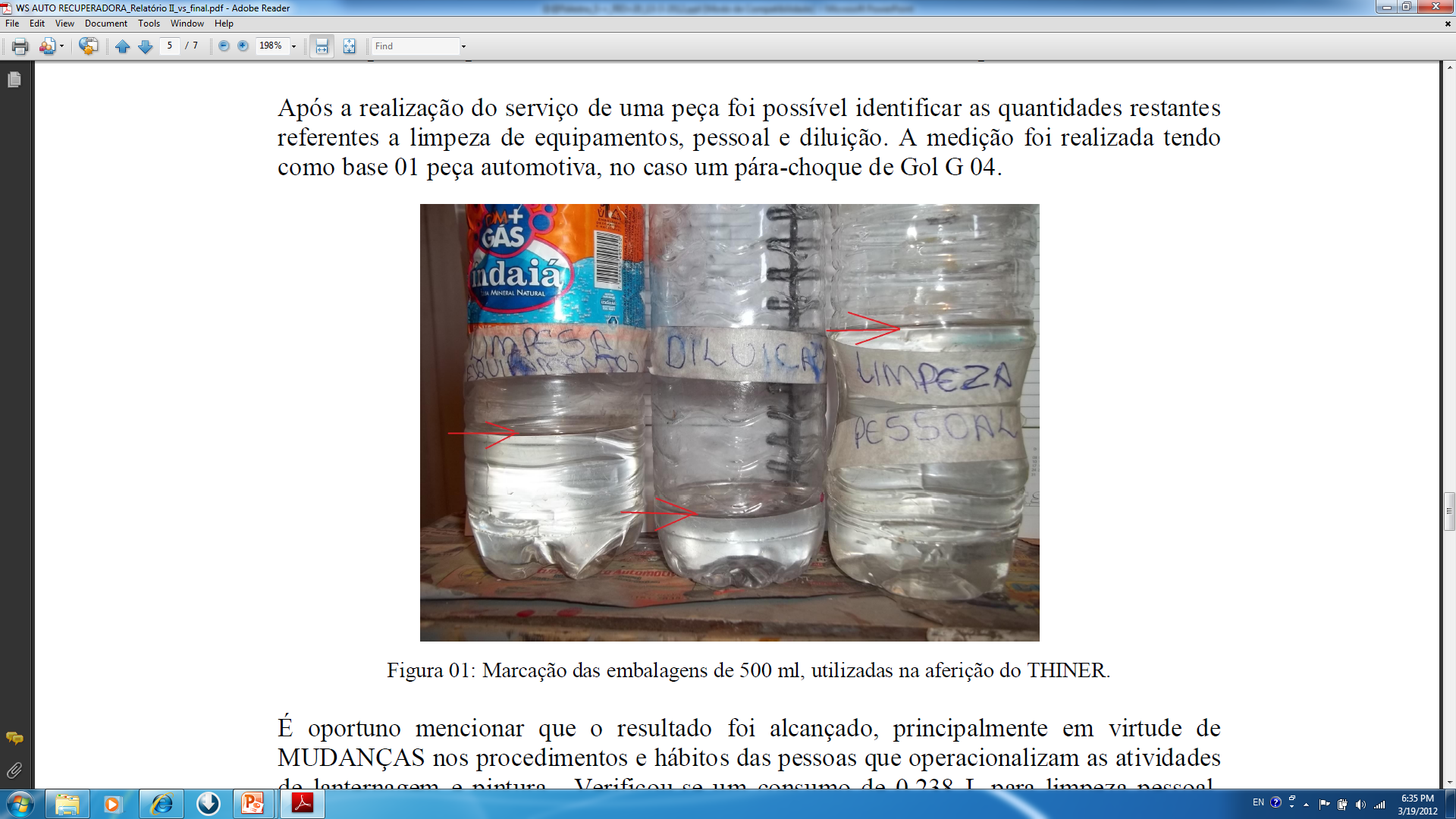 Resultados – OFICINA MECÂNICA
S54
5 Menos que São Mais – Redução de Desperdício©®
Redução do desperdício THINER
Redução do Desperdício: 32,5%, ou seja, 58,56 litros de THINER deixaram de ser comprados.

Ganho econômico: 
R$ 351,36/mês
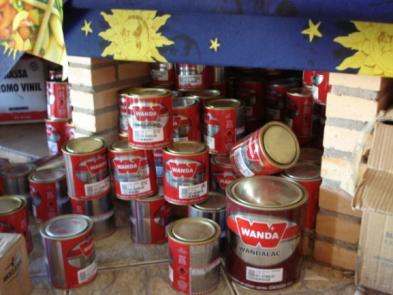 Resultados – OFICINA MECÂNICA
S55
5 Menos que São Mais – Redução de Desperdício©®
Redução do desperdício dos perfis de alumínio
Principais Ações: 
- Incentivos para a priorização do reaproveitamento dos retalhos de alumínio;
- Reutilização dos retalhos, com a
criação de um subproduto de retalhos de perfis.

Ganho econômico : R$3.953,75/mês
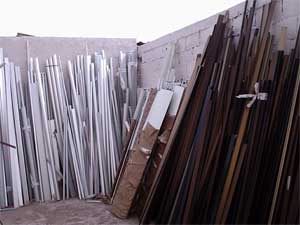 Resultados – METALURGIA
S56
Filme Didático da Metodologia SEBRAE
5 Menos que São Mais
Redução de Desperdício©®
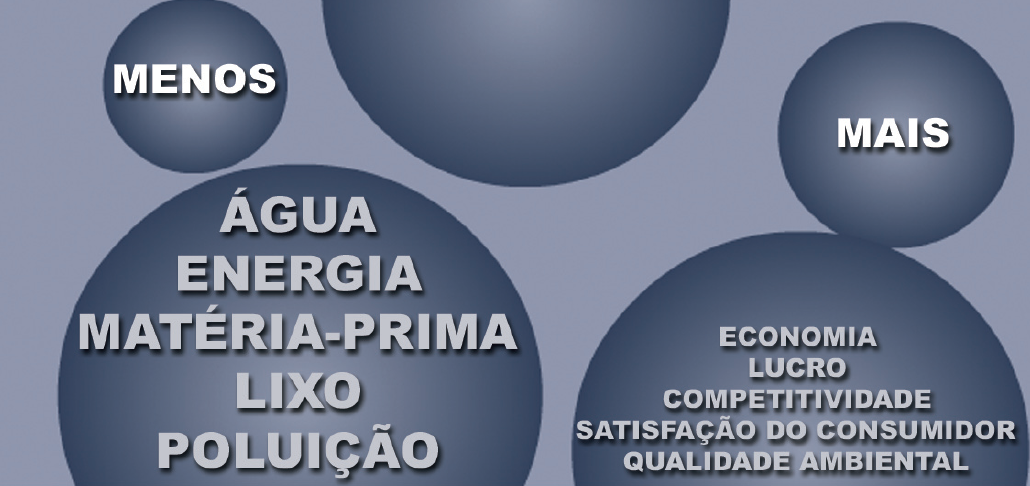 S57
10
Em síntese...
S58
5 Menos que São Mais
Redução de Desperdício©®
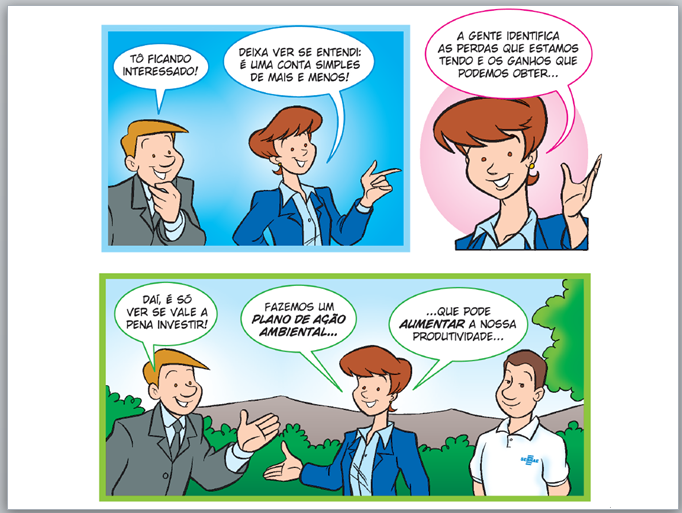 A conta é simples: 

1- Identificar e quantificar as perdas e os ganhos que se pode obter
SÍNTESE
S59
5 Menos que São Mais
Redução de Desperdício©®
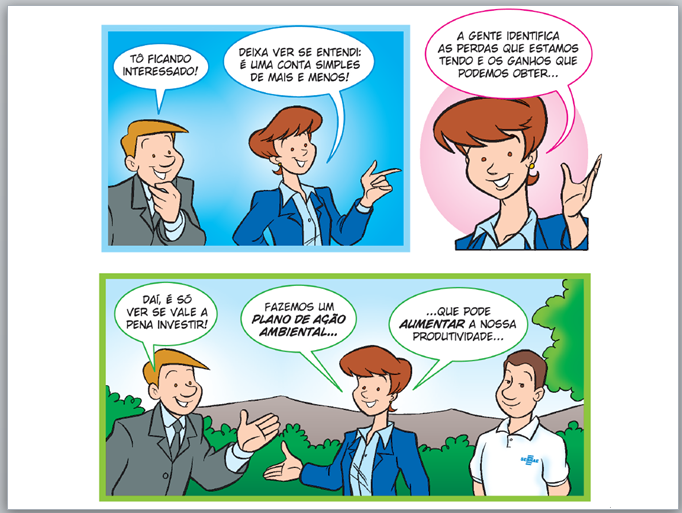 A conta é simples: 

2- Elaborar um plano de ação ambiental com as sugestões de redução de desperdício e impactos ambientais negativos;

3- Implementar as ações: aumentando a produtividade e o lucro e reduzindo os impactos ambientais negativos.
SÍNTESE
S60
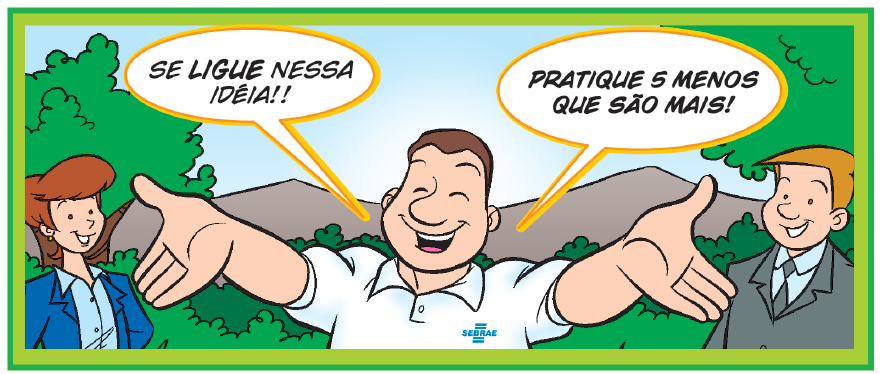 S61
5 Menos que São Mais
Redução de Desperdício©®
Obrigado (a)!
S62